Energy Balancing OverviewAfter the Day and Invoicing
This information is a high-level summary of the Energy Balancing Process. 
The https://www.gasgovernance.co.uk/UNC is the agreement between the gas transporters and the gas shippers which sets out the detailed rules. 
This summary is intended to assist customers to understand the Energy Balancing process, but you must not rely on the contents of this summary and should always refer to the rules as set out in the UNC. 

For full details of the terms under which National Gas Transmission PLC is making this summary available please see  Terms and Conditions | National Gas
Context
Energy Balancing is a key aspect of the commercial regime, in which shippers are incentivised to balance their inputs and outputs from the system, which helps to keep the NTS physically balanced. 

National Gas (NG) plays a pivotal role in the GB gas market. We own and operate the Gas National Transmission System (NTS), a high-pressure gas network that transports gas throughout England, Scotland and Wales. As owner and System Operator (SO), our primary concern is the safe operation of the NTS. 

Gas shippers are incentivised to encourage them to balance inputs and outputs every day – what goes in must equal what comes out. In our role as residual balancer, if we think the system is likely to move outside of the acceptable range of balance, we can carry out a market-balancing action. When we do this, we’re attempting to change the physical flows of gas into or from the system through market trades. This places a greater financial incentive on gas shippers to balance the system themselves.

Xoserve also hold a key industry role as the Central Data Service Provider. The services they provide includes the management of the Gemini system (used to record shipper nominations and allocations), Energy Balancing billing and the Credit and Risk Management process for the Energy Balancing regime.
After the Day and Invoicing processes simplified
1. After the day
2. Invoice
3. Investigation
4. Adjustment
National Gas to update Gemini with the shippers' allocations
Xoserve issues shippers with an invoice
If any error is identified National Gas will carry out an investigation to determine the correct energy values
If step 3 brings about a change, Xoserve will process an adjustment
1. After the day
The end-to-end process : explained
Responsibility - National Gas Energy Balancing TeamWhat actually happens - National Gas will receive measurement data from all NTS connected sites and where required NG will update Gemini measurements and shipper allocations before the window for editing data closes.

Timings and detail – The close out dates are defined in UNC and after those dates, no further amendments can be made to Gemini and invoices will be based on the closed out values. If any details require amendment, these should ideally be notified to National Gas ahead of the time shown below to enable processing before close out:

Exit Points D+5 (5 calendar days after the gas day). Notification of amendment by 2.30pm on D+5.
Entry points M+15 (calendar month plus 15 business days). Notification of amendment by 2.30pm on M+15.
Interconnection Points (IPs) follow EU nomination rules (the Gemini nomination is used as the allocation). Close out is D+1. Notification of amendment by 12pm on D+1.

For details see UNC TPD Section E 1.8 Close-out rules / or for Interconnectors EID Section C Nominations & Section D Allocations
The end-to-end process : explained
2. Invoice
Responsibility – Correla on behalf of XoserveWhat actually happens = Shippers are invoiced based on Gemini allocation data. Correla issue invoice files via the IX system. These are sent in an industry agreed format as csv files, for example, the Energy Balancing invoice file (BAL) is issued as an .IDB file.

Timings and detail = Energy Balancing Invoicing is carried out on the 23rd business day after the calendar month ends. For example, January usage will be invoiced at the beginning of March). The Amendment invoice is issued on the 18th business day for the previous month (January usage will be invoiced towards the end of February).

A comprehensive list of invoice charges and the latest Billing Calendar are available on the Xoserve Website Invoice Information
1. After the day
Who to contact
Summary: Pre & Post Close Out Measurement or Allocation Queries
For Exit Sites email - box.uniquesites@nationalgas.com
For Entry Sites email - box.energybalancing@nationalgas.com

Summary : Pre & Post Close Out EU Nomination Queries 
Email - box.NTS.EnergyBalance@nationalgas.com 


Summary: Physical Meter Error Queries
Email – box.meterassurance@nationalgas.com
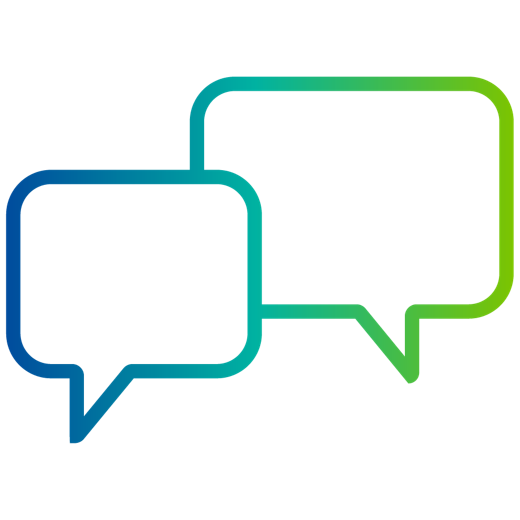 Get in touch via email. We’re also happy to arrange video calls. Just get in touch and we can contact you via Microsoft Teams.
[Speaker Notes: Summary: Pre & Post Close Out Measurement or Allocation Queries
For Exit Sites email - box.UniqueSites@nationalgas.com
For Entry Sites email - box.EnergyBalancing@nationalgas.com


Summary : Pre & Post Close Out EU Nomination Queries 
Email - box.NTS.EnergyBalance@nationalgas.com 

Summary: Physical Meter Error Queries
Email – box.meterassurance@nationalgas.com]
2. Invoice
Who to contact in Correla
For Invoices:

Energy Balancing Invoices
ebi.billing@xoserve.com

Process Owner Contacts:
Louise Tulk – louise.tulk@correla.com Telephone – 03708 080 303
Sharon Whitehead - Sharon.d.whitehead@correla.com Telephone - 03708 080 263

EBI Team Email Box Account: ebi.billing@xoserve.com

Amendment Invoices
recandrbd.billing@xoserve.com
3. Investigation
The end-to-end process : explained
Responsibility - National Gas Energy Balancing TeamWhat actually happens - Occasionally there may be circumstances where the allocated quantity in Gemini is incorrect due to a billing, data or metering error. This will cause the incorrect amount to be billed in the original invoice
Depending on the circumstances, a billing adjustment may be required. National Gas will investigate any potential reconciliations and calculate the correct energy which should be allocated to the shipper. 
Note that the allocated figure within Gemini is not updated post close out, this process is currently held offline.
Different rules apply to Entry and Exit sites, which are detailed on the following slide

Process - If an issue is identified by National Gas or a Shipper, the National Gas Energy Balancing Team will investigate and keep customers updated. The length of time to investigate will depend on the circumstances and information available. However, customers will be advised as the investigation progresses and notified at the stages shown below:
Acknowledgement & estimation of time to complete
Agreement of revised energy values & expected time to complete & sign off
Sent to Correla for processing
3. Investigation
The end to end process explained:Reconciliations & Adjustments
For full details please refer to the UNC. The information below is for guidance only.
UNC TPD Section E (Daily Quantities, Imbalances and Reconciliation): Section E defines Reconciliations as applicable only to System Exit Point meter readings (adjusting the corrected reading and the previous reading)   
Section S (Invoices & Payment) Section 1.4.4 indicates that no value can be reconciled/adjusted after the Code Cut Off Date. This translates to 3 full financial years (UNC General Terms Section C- Interpretation).
UNC TPD Section S 1.8 – (Invoice Adjustment). This section details the circumstances in which an adjustment can be issued due to an incorrectly stated invoice amount. National Gas will apply the provisions of this section to anything outside UNC Section E, such as NTS Entry Points. 
Section S1.8.2 indicates that the cut off period for adjustments is 18 months from the original invoice. This means that National Gas should notify shippers of an incorrect invoice (detailing the invoice number and incorrect allocations) or shippers should query incorrect allocations within 18 months of receiving the original invoice or else the incorrect invoice cannot be amended.

The applicable rules for different site types are listed with the Appendix
Who to contact
3. Investigation
Summary: Reconciliations 
Email - box.meterassurance@nationalgas.com




Other useful contacts:
Summary : NTS to LDZ Offtakes & Non NTS connected site Reconciliations & Methodology

Owner - Relevant Distribution Network Operator to the LDZ (Local Distribution Zone) 
WWU – Catherine Litster - GasQuality@wwutilities.co.uk
NGN – Luke Warner – LWarner@northerngas.co.uk , Ben Hanley - bhanley@northerngas.co.uk
SGN – Shaun Stephenson - gasquality@sgn.co.uk 
Cadent – Simon Howard - metering.me2@cadentgas.com
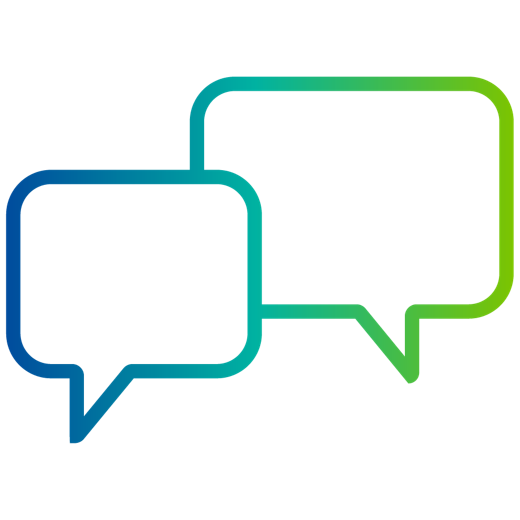 If you are a customer and believe a reconciliation may be required please see the Reconciliation Checklist in Appendix 1 will information which will be required from Shippers or Asset Owners
4. Adjustment
The end to end process : explained
Trades and Nominations (Including IP Nominations)

If a Trade or Nomination has been identified in error AND there is evidence the fault is with National Gas or its systems (Gemini), raise a ticket with Gemini App Support servicedesk@xoserve.com and email the query to the National Gas Energy Balancing Team. 

Contact: box.NTS.EnergyBalance@nationalgas.com
4. Adjustment
The end to end process : explained
Responsibility - CorrelaWhat actually happens - Once notified of the corrected energy values, Correla will calculate the adjusted values and issue corrected charges on the next available invoice. An email is also issued which contains supporting data.

Timings and detail: 
Energy Balancing Invoice - Used for adjusting Cashout & Scheduling charges
Adjustments will appear on the Energy Balancing Invoice file (IDB). Within the ‘D17’ record type there is a field which will include a unique reference to the adjustment which can be mapped back to the supporting data issued via email .
Amendments Invoice (AMS) - Used for Commodity Reconciliations 
If allocations are changed then there may also be an adjustment to Commodity charges, this would be invoiced via the Amendment Invoice (AMS). AMS allows for a wide range of adjustments including Commodity and LDZ Reconciliations . 
Request To Bill (RTB) - This can be used to expedite adjustments in urgent circumstances 
The Request To Bill process can be used for adjustments of great urgency and significance to customers. Please contact the National Gas Energy Balancing team for urgent requests
Appendix 1
Charge codes & reconciliation details
Balancing Invoice Charge Codes
Note that Transco was formerly the name of National Grid Gas plc, which is now National Gas Transmission PLC
This is an extract from the Xoserve comprehensive list of invoice charges, available online:

Invoice type, charges & VAT (xoserve.com)
Reconciliation Examples
Scenario: Cashout and scheduling charges need to be adjusted due to an incorrect allocation figure. 

The Shipper “ABC” will receive the following supporting information via email which shows the original data and the revised data which has been used for the adjustment. 
In this example, Shipper ABC would receive a credit of £567.54 relating to Scheduling Charges and £2,204.61 in relation to Cashout – details are provided within the relevant tabs.
The total of £2,772.15 would be paid to the Shipper ABC via Energy Balancing Invoice file (IDB).
There may also be a change to the Commodity Charges which would be processed via the Amendments (AMS) invoice.
Note: For Storage Customers there is no Commodity charge so AMS invoice does not apply.



Scenario: Cashout needs to be adjusted due to an incorrect trade figure 

The revised energy value is shown on the relevant tab and the Shipper ABC would receive payment of £8,169.65 via the Energy Balancing Invoice file (IDB) due to their corrected balance position.
Note: The Energy Balancing Invoice adjustment process will be used in the of error due to National Gas as the Transporter (e.g. system errors or data input error).
UNC Reconciliation obligation tables
Reconciliation Check List
The Shipper or Asset Owner will need to provide the highlighted information
Responsible
Supporting Evidence
Additional Information for Meter Error
Appendix 2
Financial incentives to balance
Financial incentive to balance
The Energy Balancing regime involves maintaining the balance between system inputs and system outputs.  National Gas Transmission is responsible for the safety and security of the system - ensuring the physical balance and acting as the residual balancer – trading only when required to maintain this balance.

Shippers using the NTS have a financial responsibility to balance the system, with incentive charges to help them accomplish this. 

Under normal circumstances, National Gas can only trade on the On-the-day Commodity Market (OCM), and the System Average Price (SAP) is formulated based on this market (see UNC TPD Section F1.2 System Prices). National Gas do not make or lose money through acting as the residual balancer, or settling shippers’ imbalances. The ‘balancing neutrality’ mechanism ensures money feeds into the ‘neutrality pot’ and is redistributed back to shippers based on their usage of the system.

More detailed information is available in the End to End Balancing Guide.
Imbalance Charges (Cashout)
Imbalance charges encourage shippers to balance their inputs and outputs. This reduces the need for residual balancing actions and helps ensure stable flows on the NTS.   
Charges are calculated based on the difference between actual inputs and outputs, with any over or under delivered gas deemed to have been purchased or sold by National Gas for use in the system. The financial incentive works by using System Marginal Prices as the unit price for gas deemed to have been purchased or sold. These are less favourable than SAP, therefore, the shipper pays or receives a less favourable rate than they would have achieved for trading gas themselves on the gas day.
Inputs
Includes entry allocations (e.g. terminals, storage withdrawal) and Buy Trades
Outputs 
Output allocations (e.g. supply points, storage injection) and Sell Trades
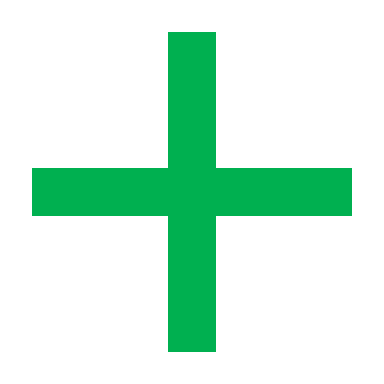 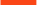 Shipper under delivers (position is ‘short’)
i.e. put less into the system than they take out. They are charged for the difference at greater than the average price of gas for the day. This is the System Marginal Buy Price (SMPb)
Shipper over delivers (position is ‘long’)
i.e. put more into the system than they take out. They are paid for the excess gas but at less than the average price of gas for the day. This is the System Marginal Sell Price (SMPs)
Please refer to UNC TPD Section E5.1 Imbalance and Section F2 Daily Imbalances for full details.
Imbalance Charges (Scheduling)
Scheduling charges encourage shippers to forecast accurately via their nominations. This ensures National Gas can base balancing decisions on the best available information and helps ensure stable flows on the NTS.   
Scheduling charges are based on comparing nominations (what shippers tell National Gas they will flow) with allocations (the actual quantity flowed). Note that charges are based on nominations which are in scheduled status within Gemini. Input (Entry) and Output (Exit) Scheduling are calculated independently and have different tolerances applied.
For details please refer to UNC TPD Section F3 Scheduling Charges
Input Scheduling Quantity = Input Nominations - Input Allocations
Note that nominations and allocations at Sub Terminal level are aggregated up to Terminal level. 
Tolerances are applied to the nominations when charges are calculated.
Output Scheduling Quantity = Output Nominations - Output Allocations 
The tolerances applied vary based upon the Supply Point. Charges will be calculated for any Output Scheduling Quantity in excess of the tolerance and are determined as the quantity multiplied by 1% of the System Average Price for the Gas Flow Day.
Thank you